Verwerking thema
5de-6de leerjaar
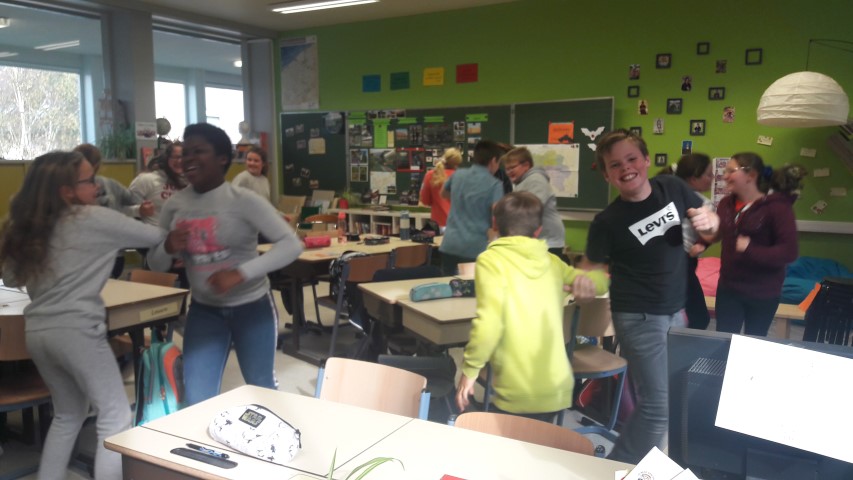 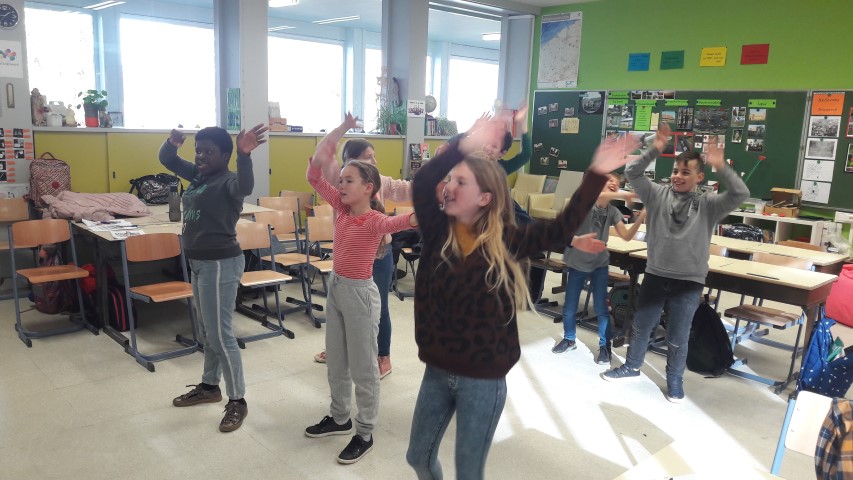 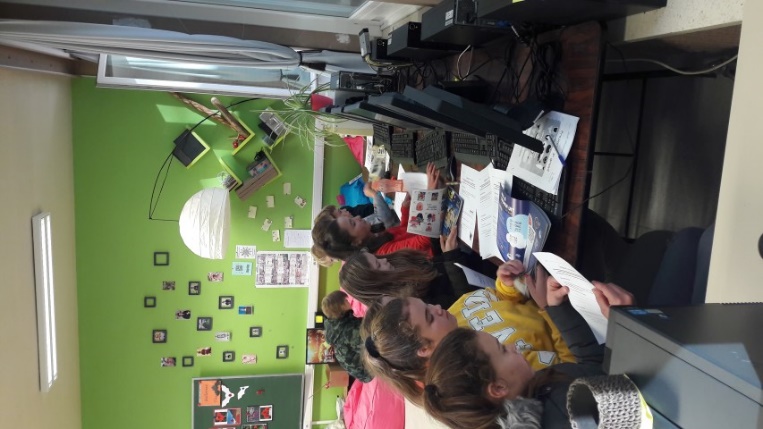 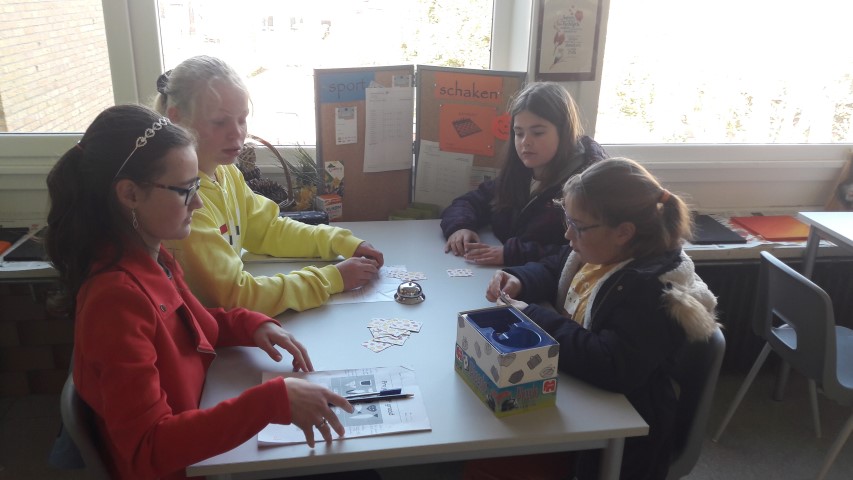 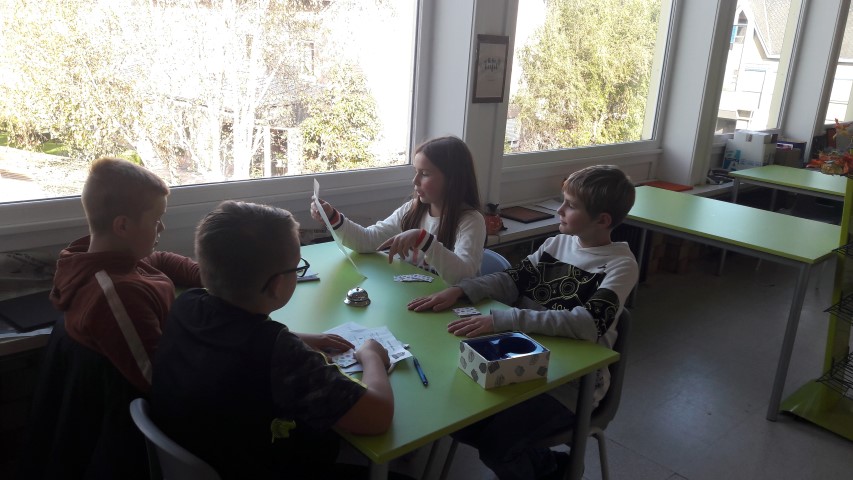 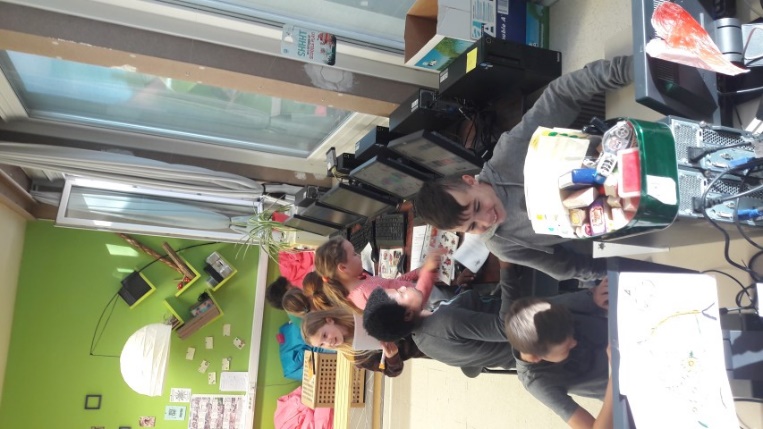 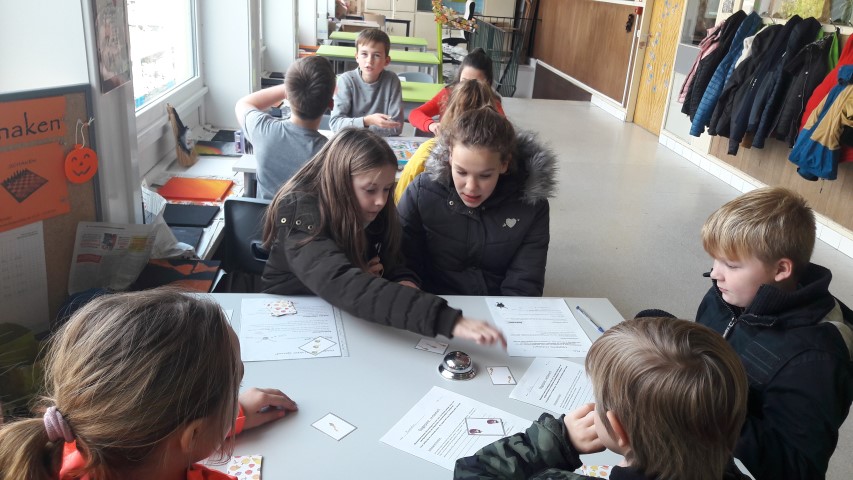 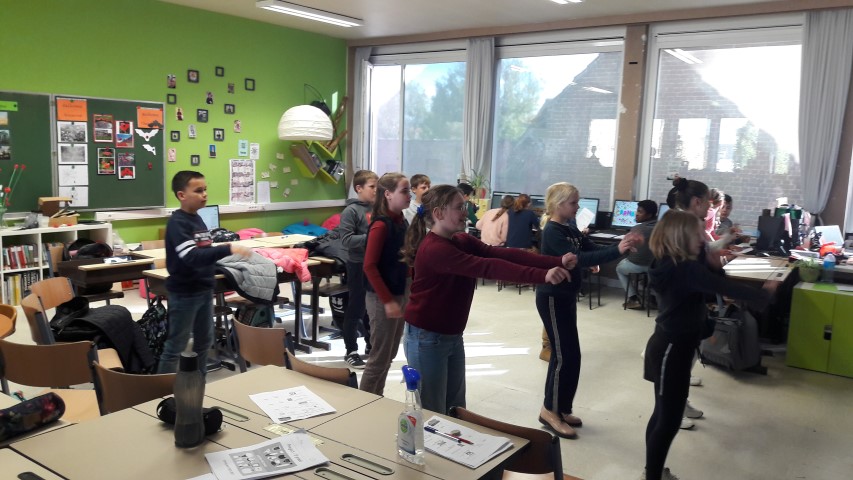 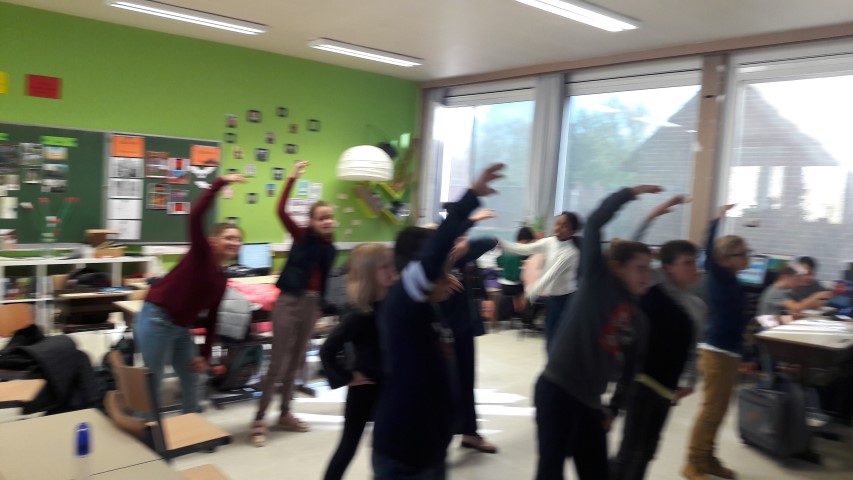 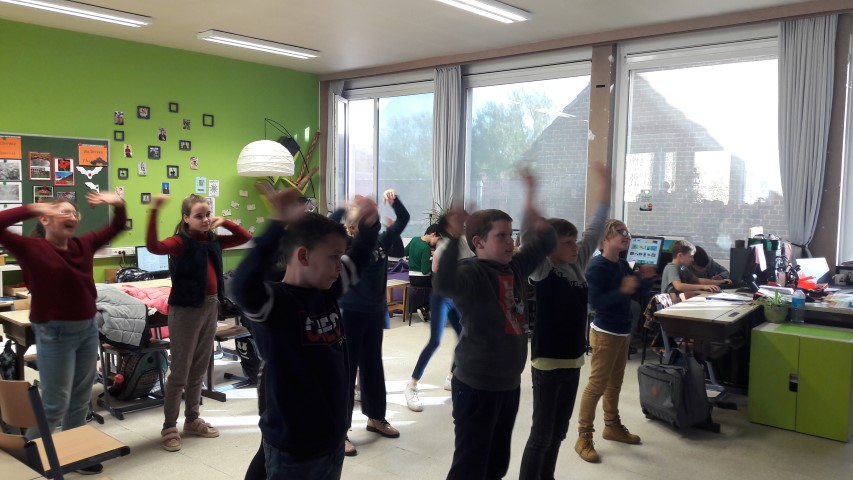 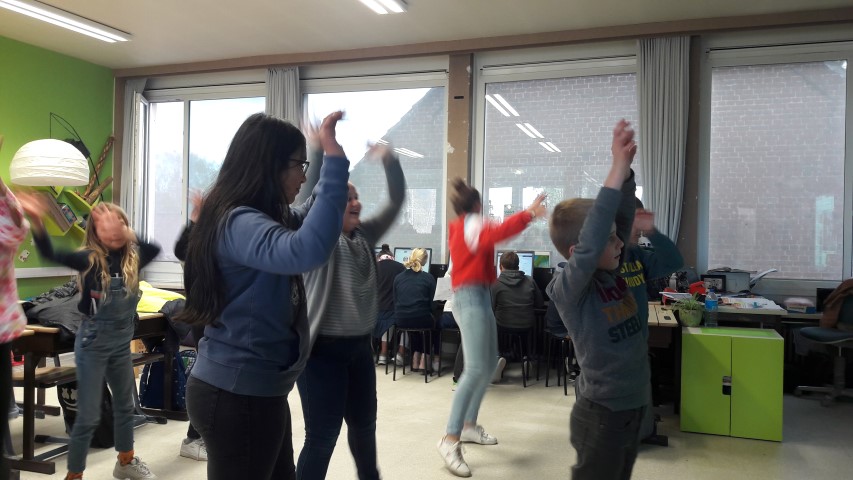 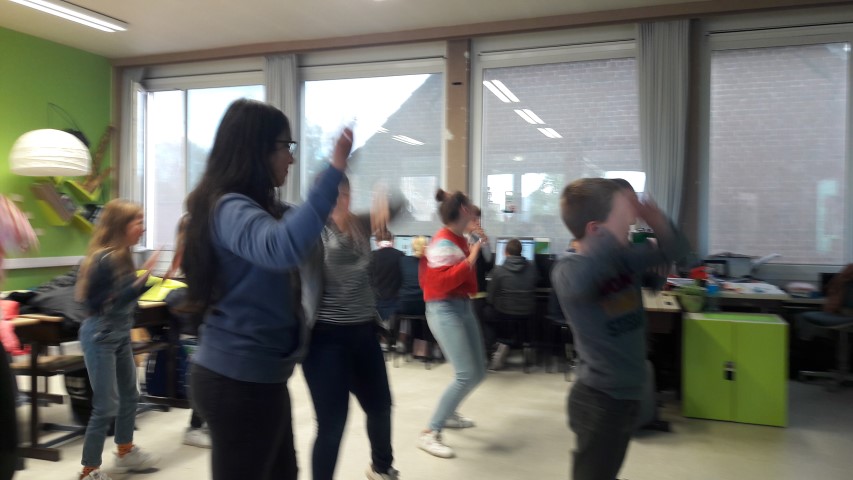 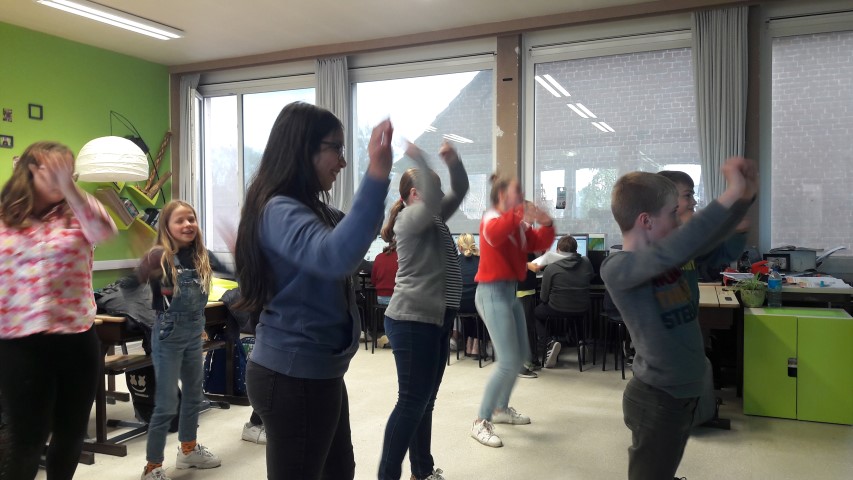 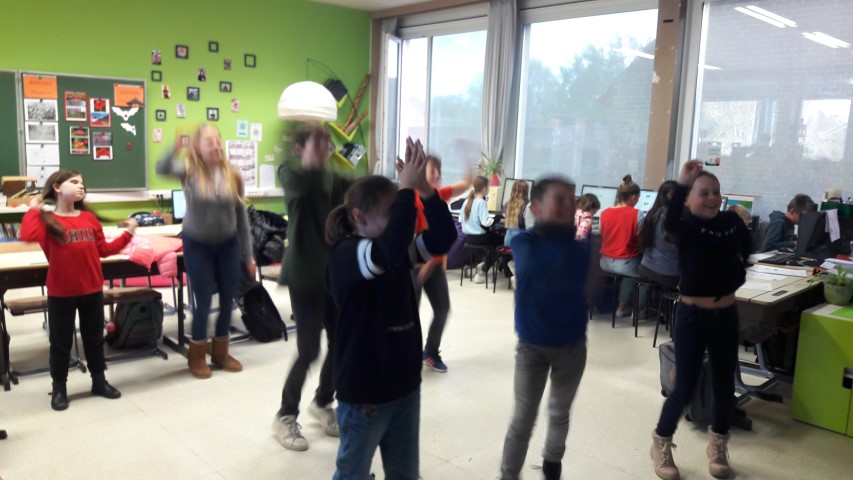 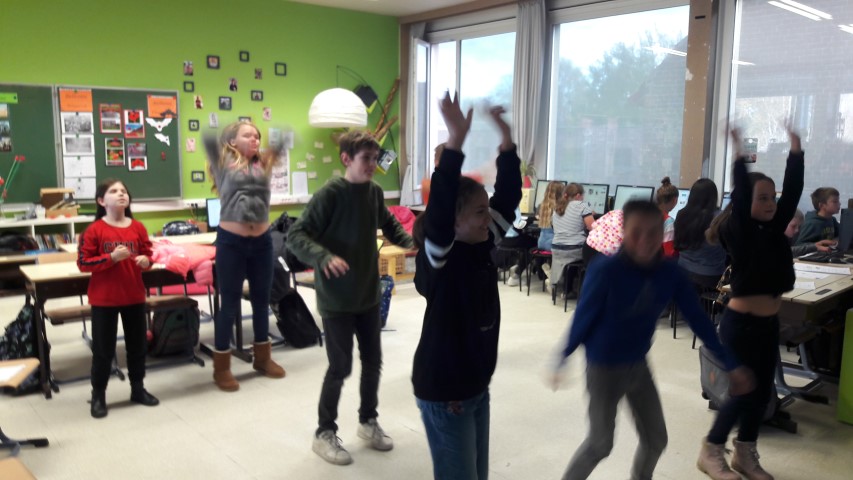 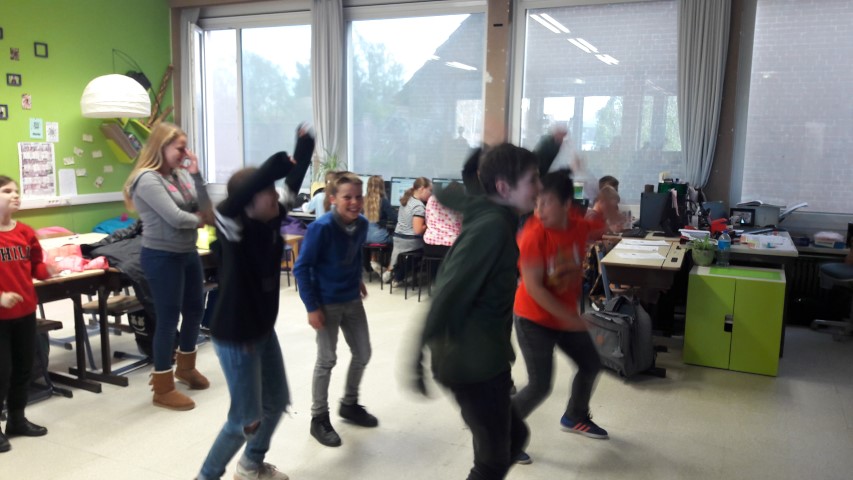 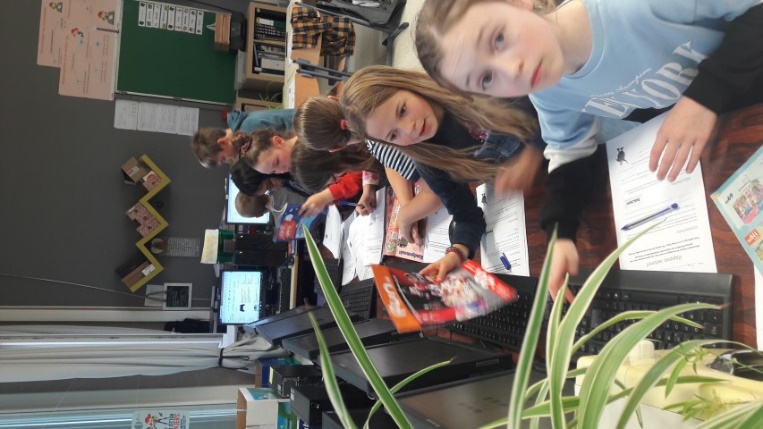 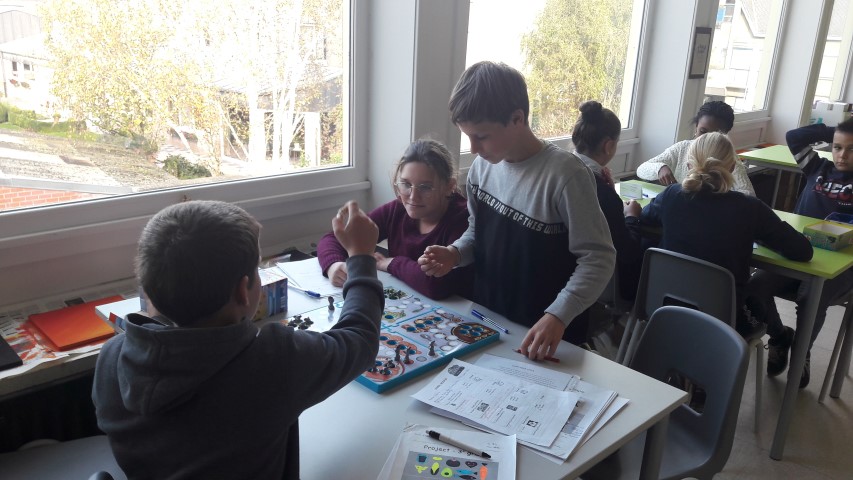 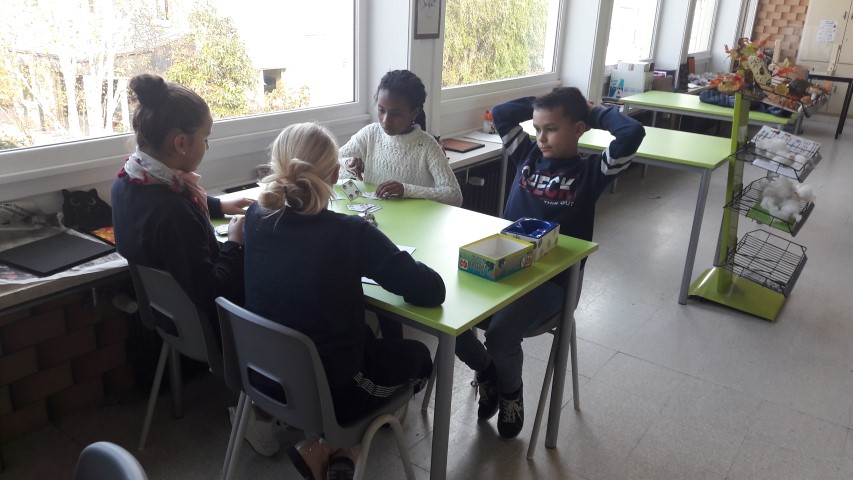 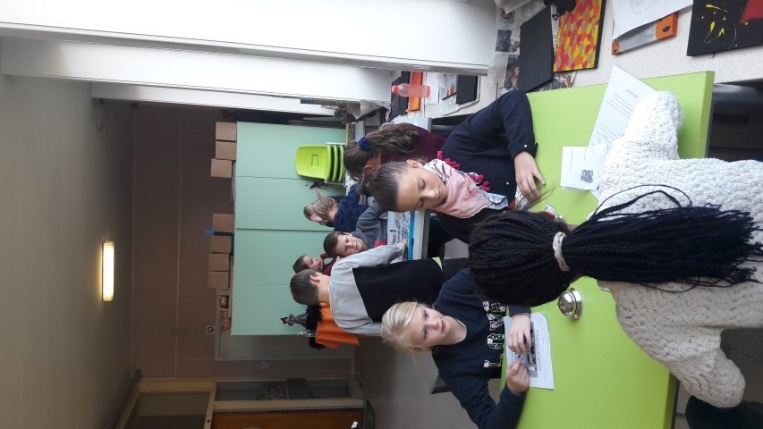 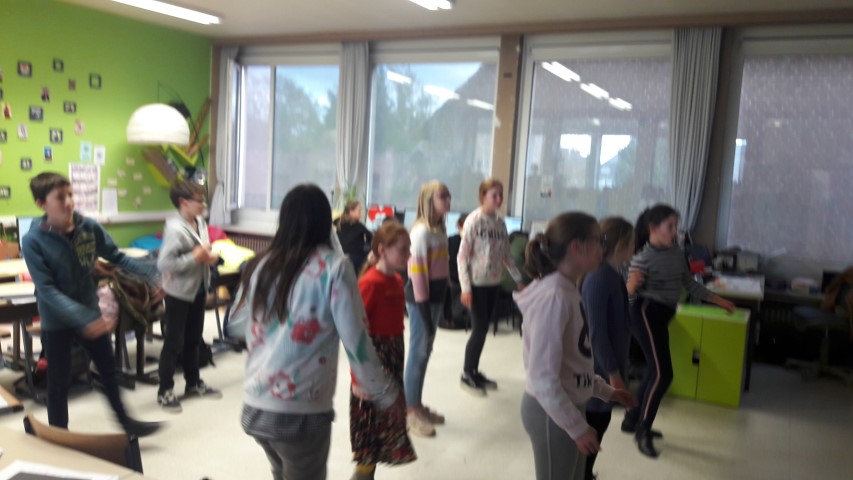 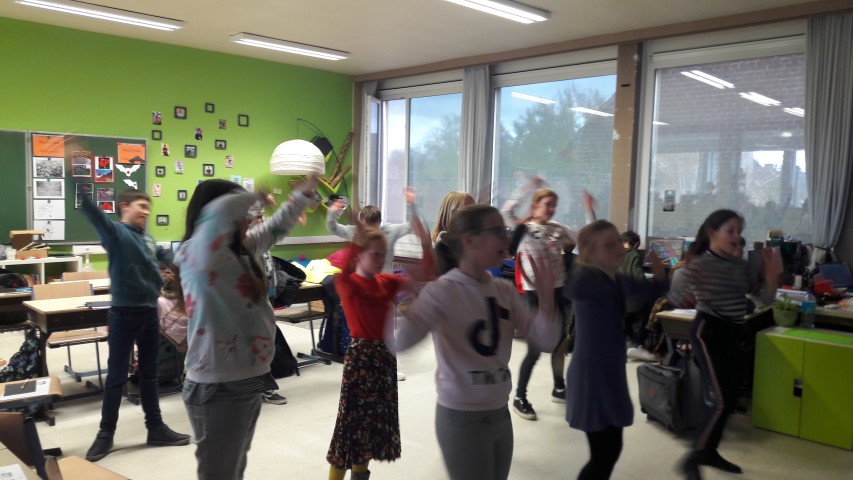 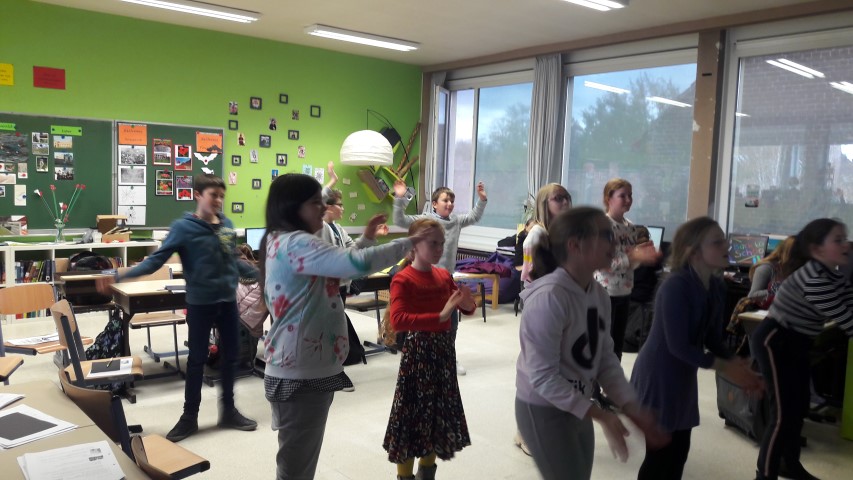 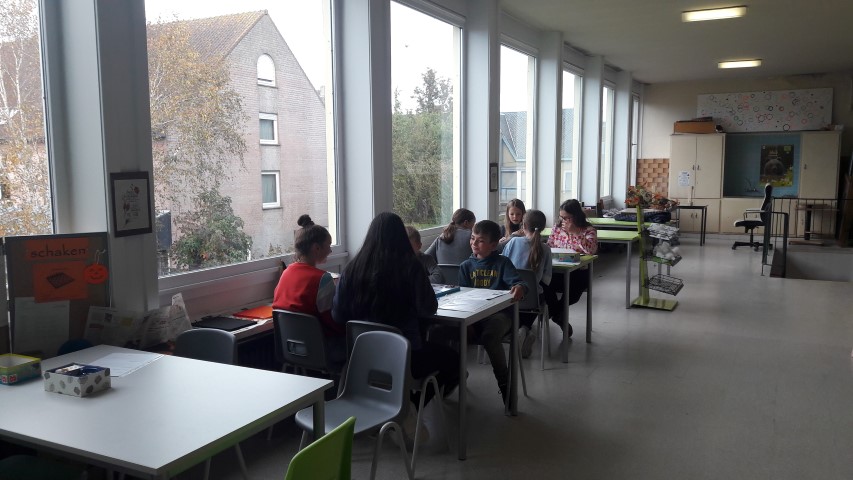 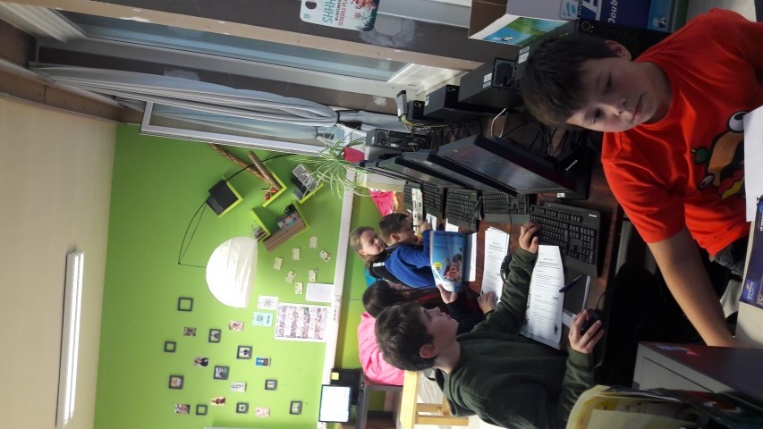 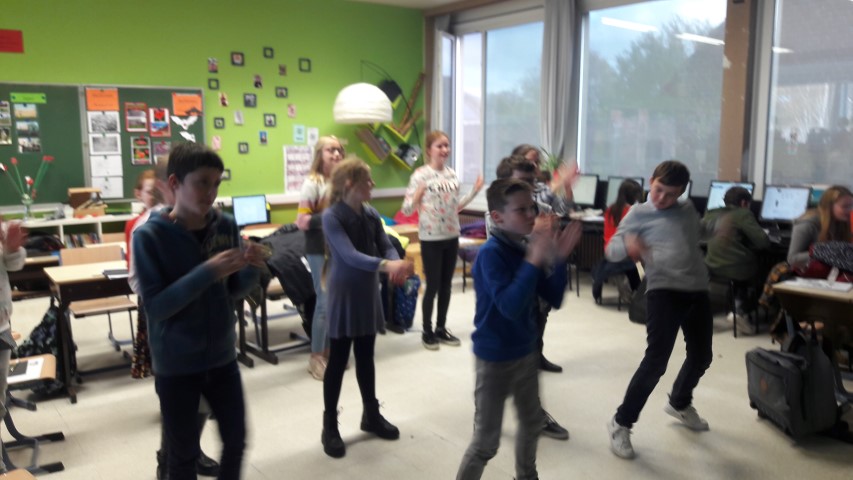 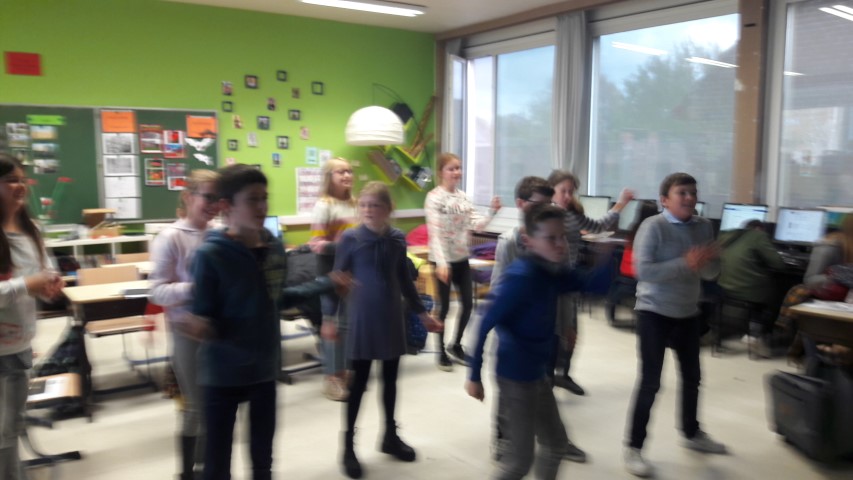 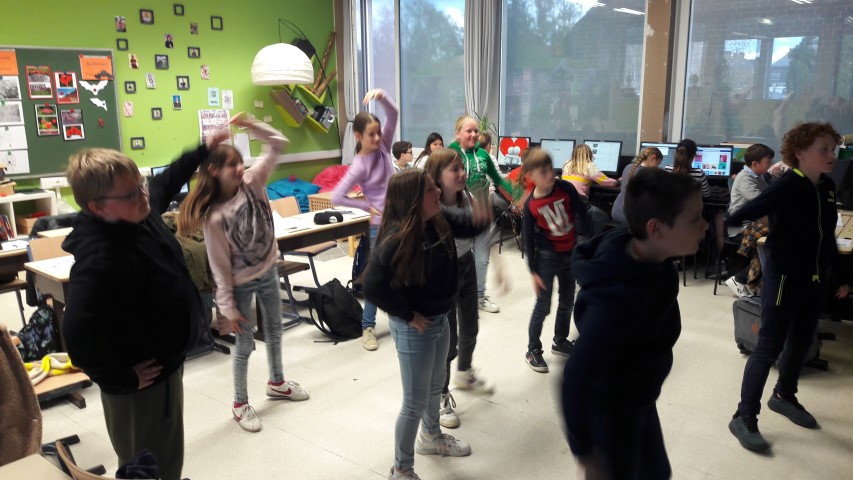 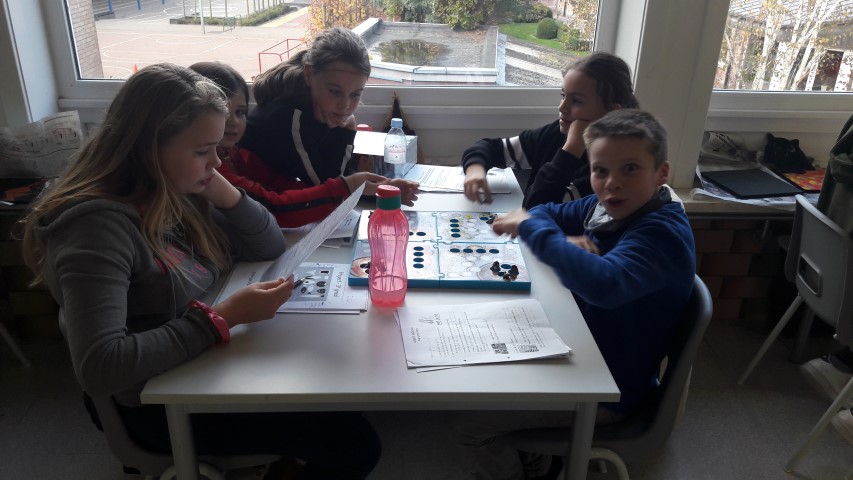 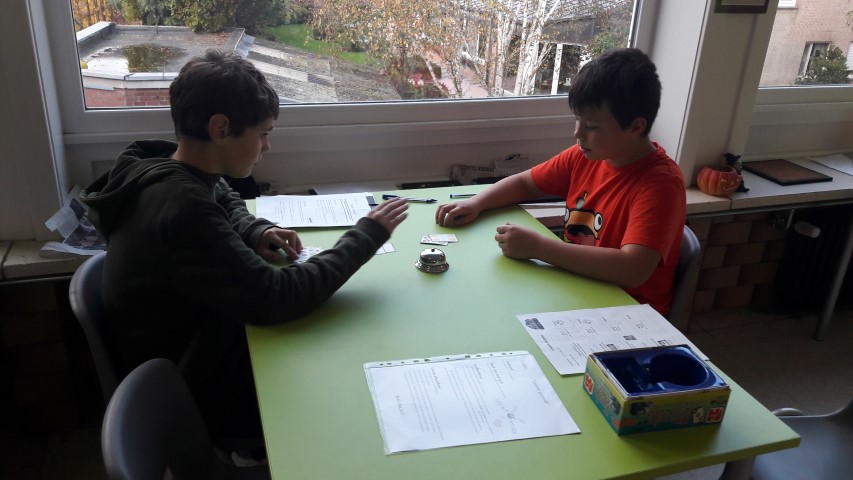 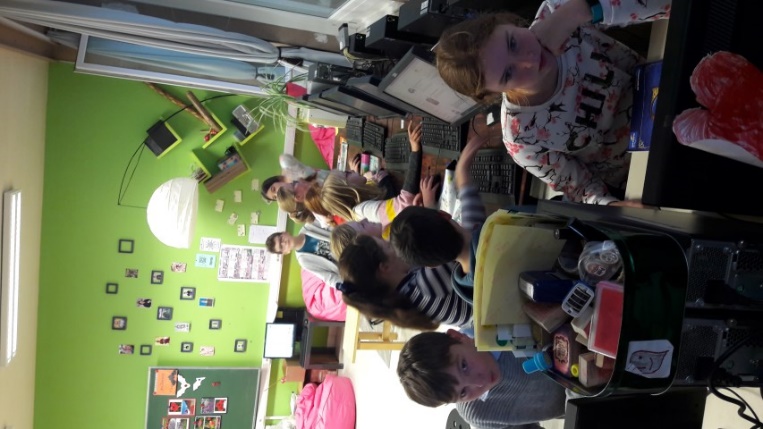 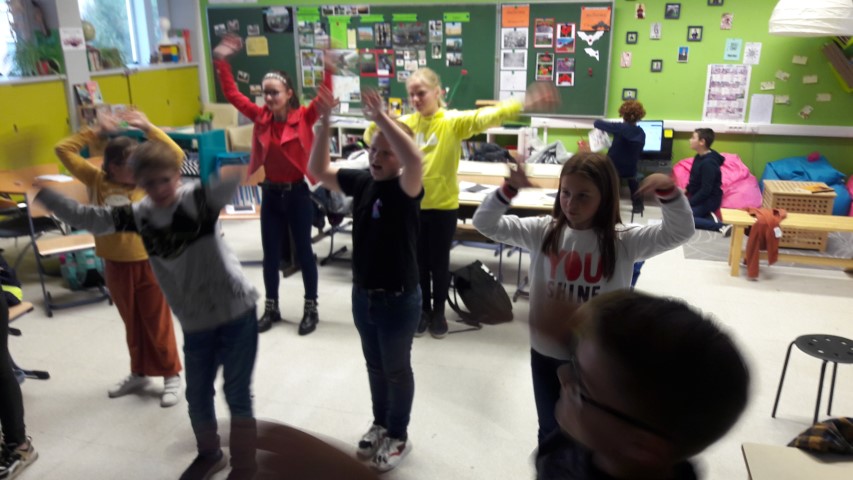 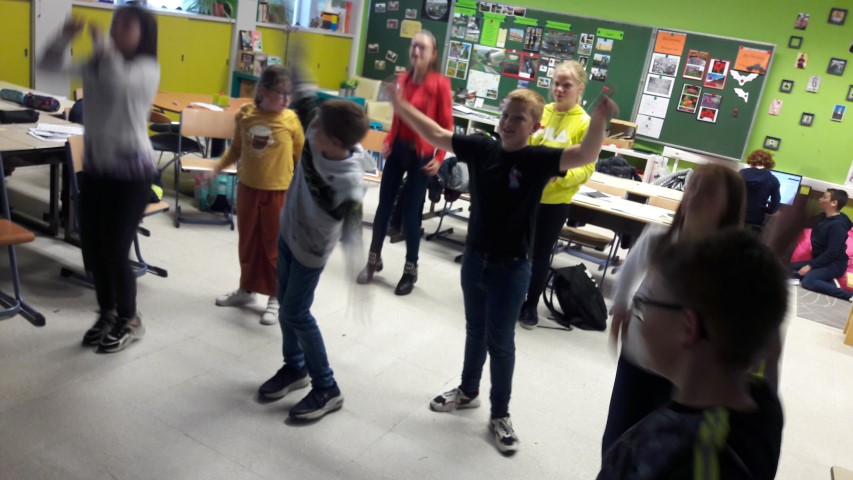 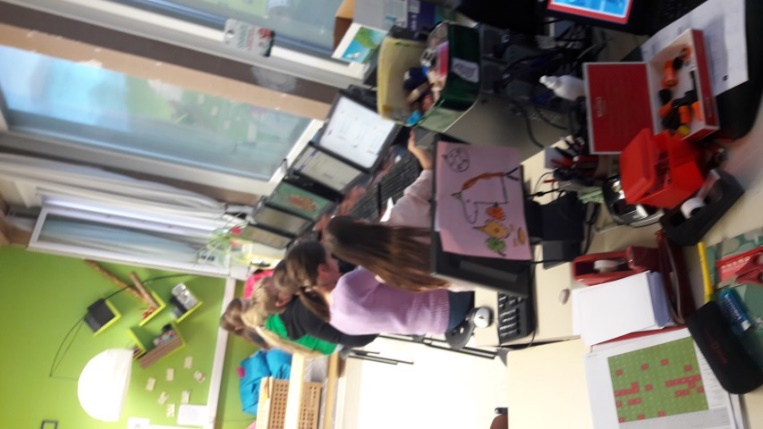 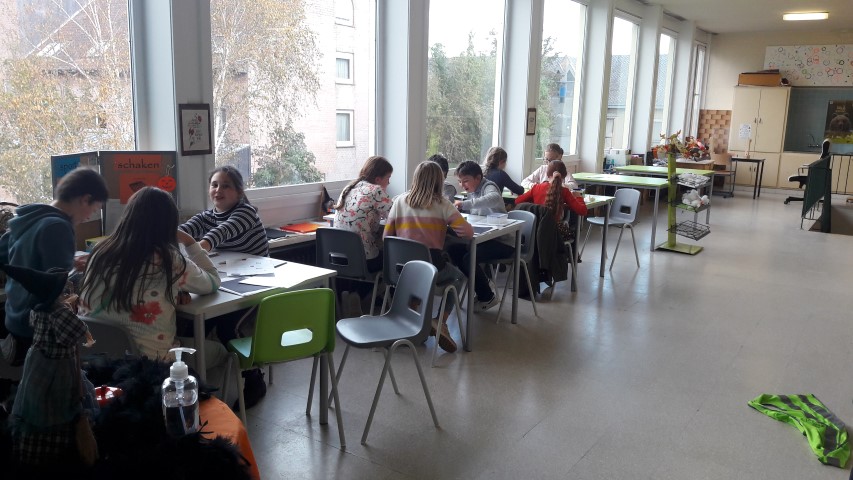